FEATURED SPEAKER
Lecture Title Speaker Name
Job Title
Company Name
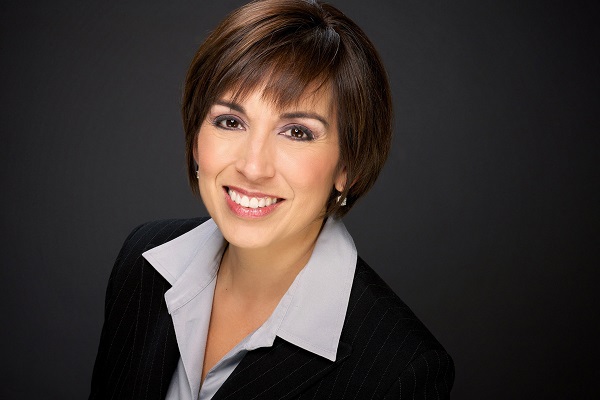 Placeholder image
Day, Month/Year • Time
Classroom, Building
Optional description. Please keep to one or two sentences maximum.